pGLO Transformation LABAP LAB 8
araC
ori
pGLO
GFP
bla
BIO-RAD lab book
http://www.mshri.on.ca/nagy/GFP%20mice.jpg
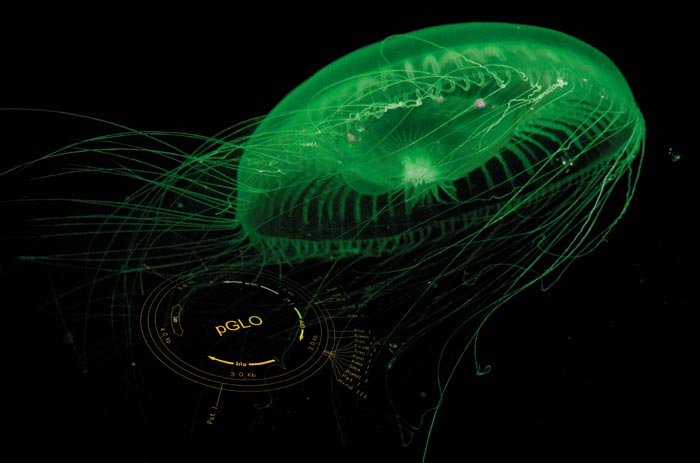 Aequorea victoria: 
Source of “glowing gene” for this experiment
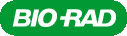 NPRJellyfish Protein Researchers Win Chemistry Nobel
http://www.npr.org/templates/story/story.php?storyId=95517508
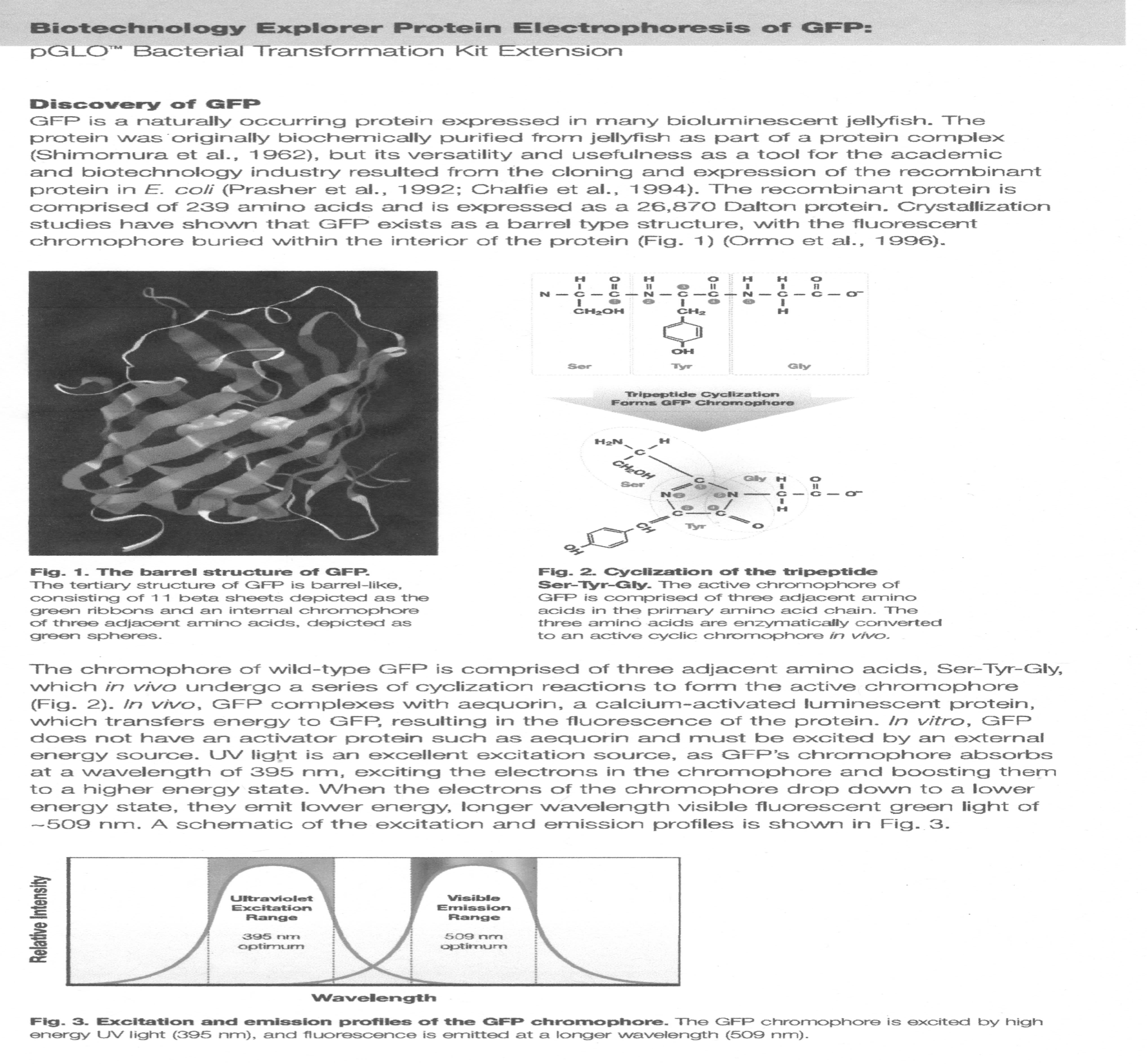 Jellyfish (GFP) gene transformed into other organisms
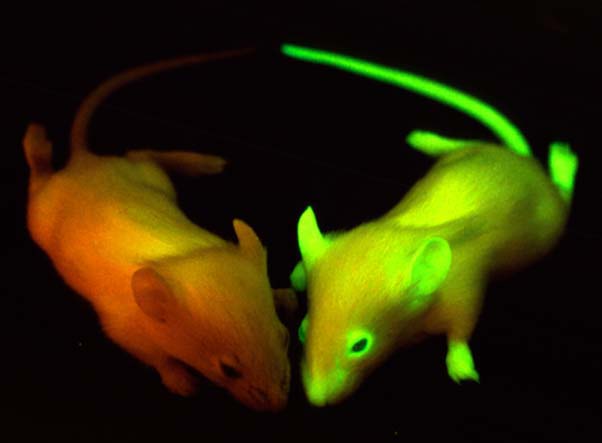 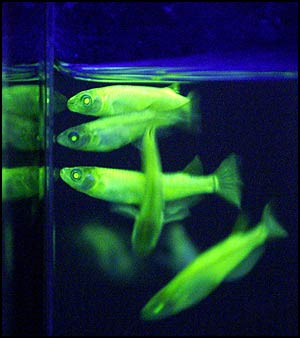 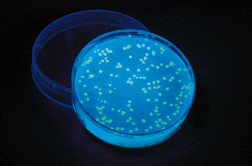 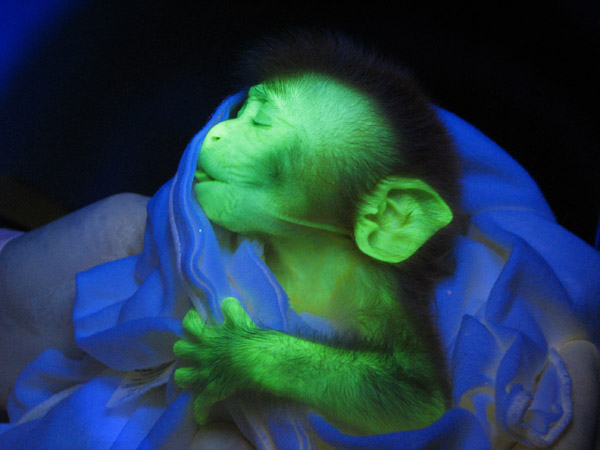 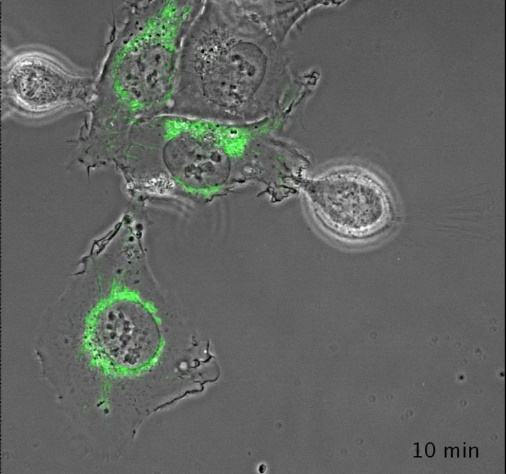 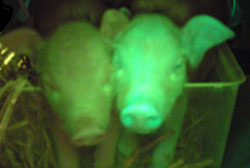 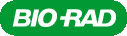 http://www.lafuga.de/GFP_pig.jpg
http://www.technologyreview.com/files/21291/monkey_x600.jpg
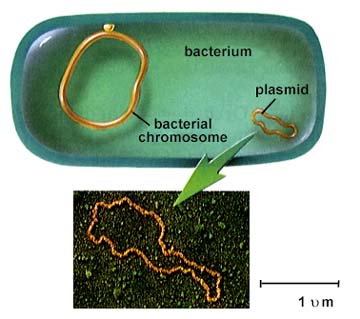 PLASMID
Extrachromosomal DNA
Often carry genes for antibiotic resistance
Can be passed from one bacterium to another
http://www.agen.ufl.edu/~owens/age2062/OnLineBiology/OLBB/www.emc.maricopa.edu/faculty/farabee/BIOBK/14_1.jpg
Bacterial Cell
Chromosomal 
DNA
Plasmids
Bacterial Transformation
The uptake of DNA
pGLO LAB SUPPLIES
FOAM tube holder/float
4 - flip top microtubes
Transforming solution = (CaCl2)
 LB nutrient broth
         Pink- label +
         Purple- label -
1- colored eraser (to ID your tubes in water bath)
1-pkg yellow inoculating loops
5- Sterile pipettes
4 poured agar plates
  1 - LB
  2 - LB/amp
  1- LB/amp/ara
PERMANENT MARKER
Cup with crushed ice
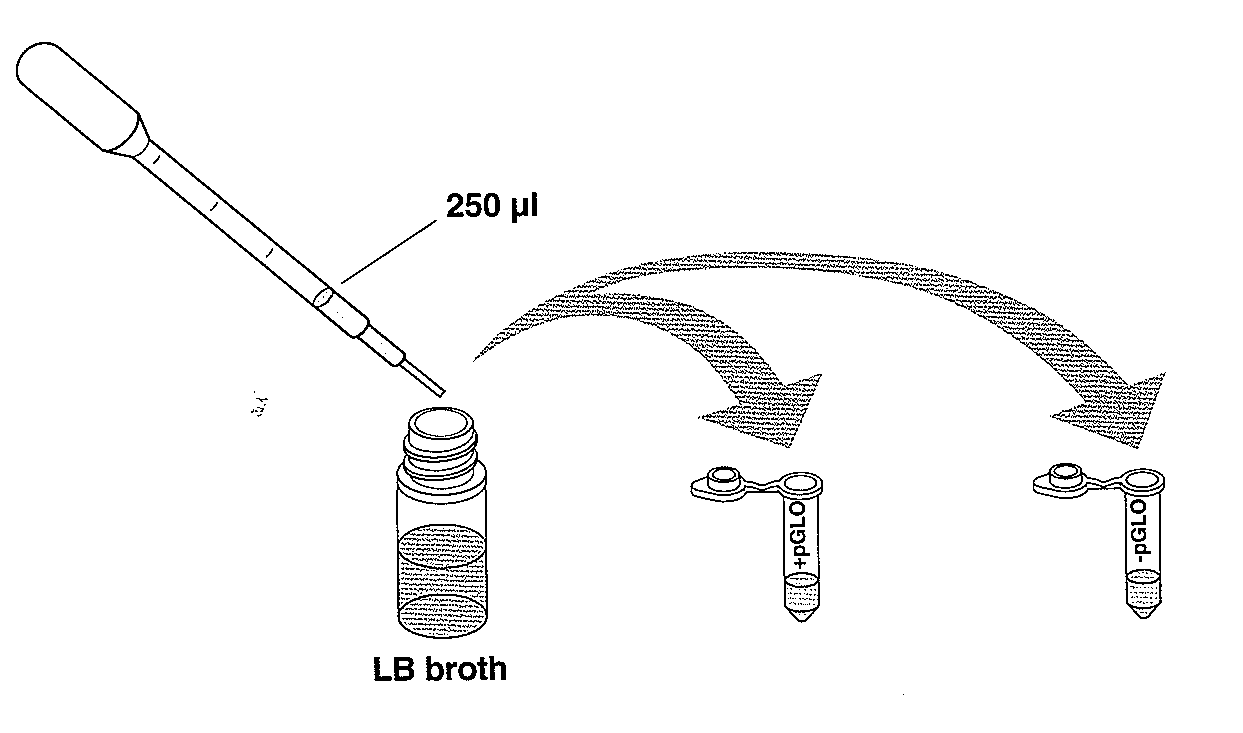 Transformationsolution (CaCl2)
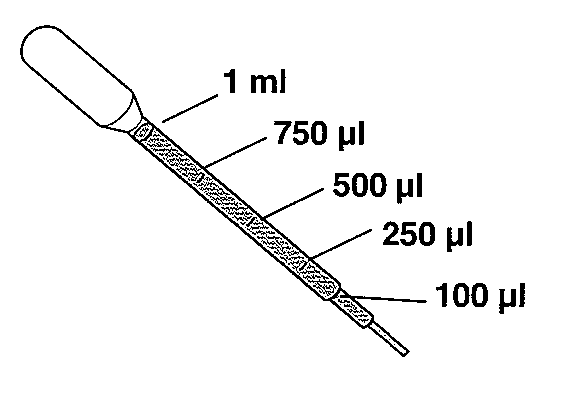 Use sterile pipette to
add 250µL transformation
solution to pGLO + and – tubes
Keep your plasmid on ice!
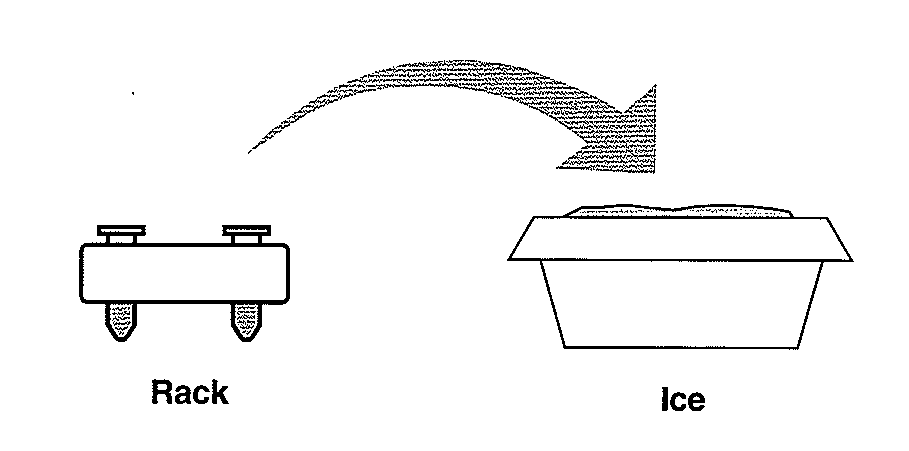 INNOCULATE TUBES WITH E. coli  BACTERIA
Pick one colonyTwirl loop in  +pGLO tube

Get new loopPick one colonyTwirl loop in –pGLO tube
USE SPECIAL GARBAGE BAG FORDISPOSAL OF USED LOOPS
EXAMINE pGLO plasmid DNA
Use UV light to examine pGLO plasmid vial

UV light can be harmful to your eyes!Wear your goggles.Do not shine in eyes.

GFP =Green Fluorescent Protein
   isolated from jellyfish

USED AS A GENETIC TOOL
http://www.mshri.on.ca/nagy/GFP%20mice.jpg
PLASMID DNA TRANSFER
THIS STEP IS CRUCIAL!
Look closely to make sure you have a film of solution across the ring.
  (Similar to soapy film when you blow bubbles)
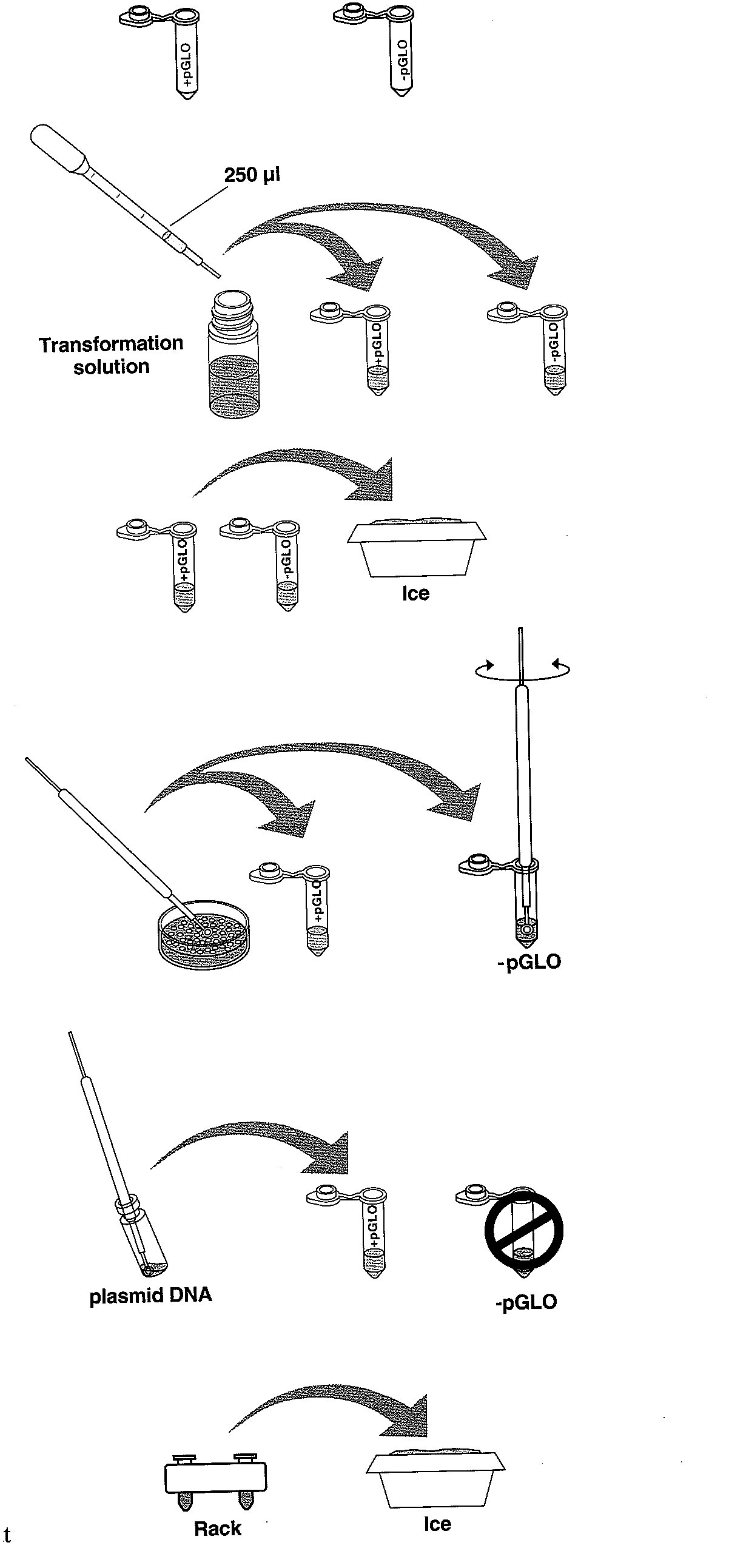 ADD PLASMID TO + TUBE

DO NOT ADD PLASMID TO   - TUBE
YOUR PLATES- 
control treatment(s)???
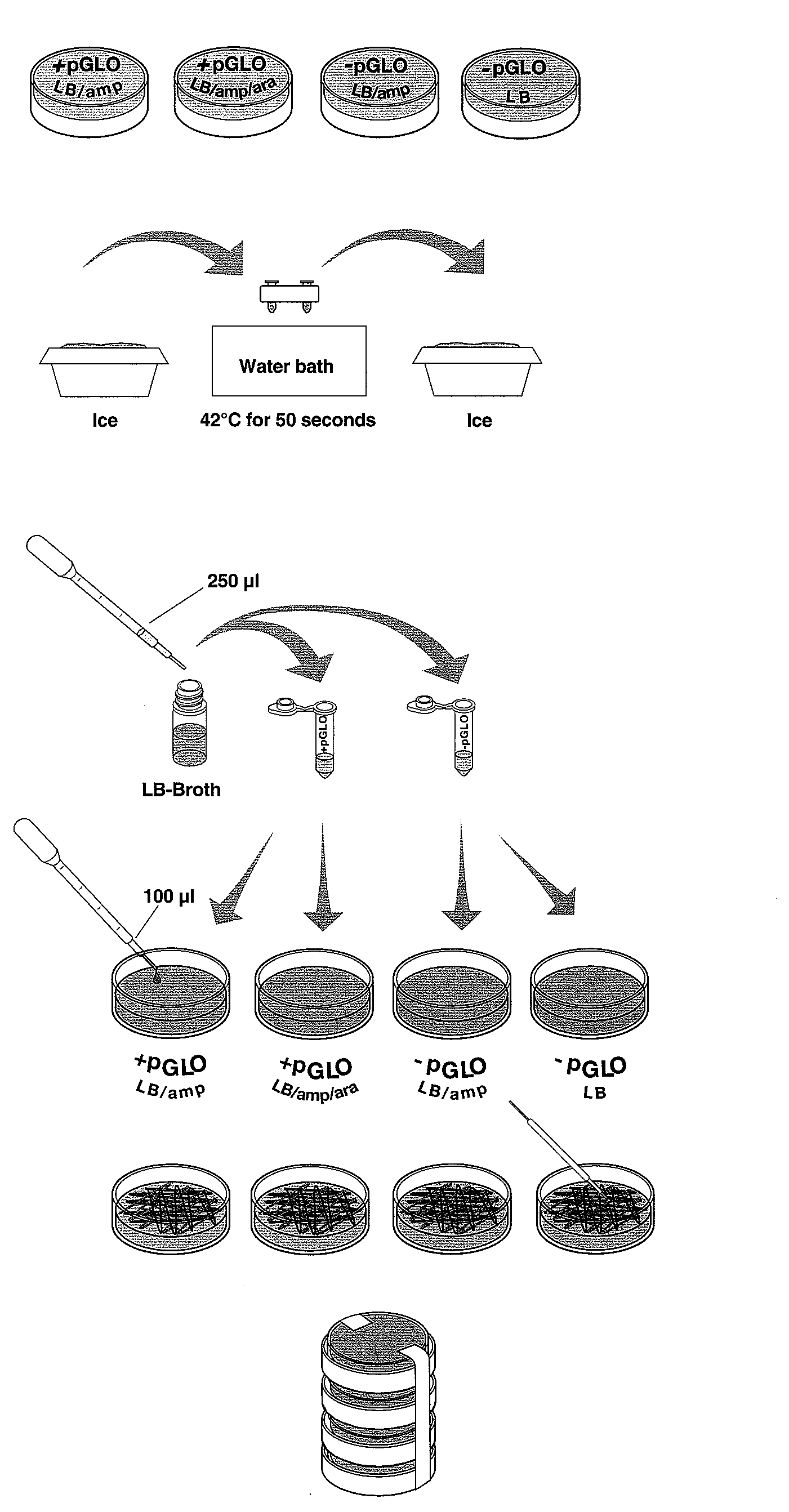 SHOCKING INCREASES UPTAKE OF FOREIGN DNA (PLASMID)
OSMOTIC SHOCK =Transforming solution
CaCl2
HEAT SHOCK  RAPID TEMPERATURE CHANGE is the key
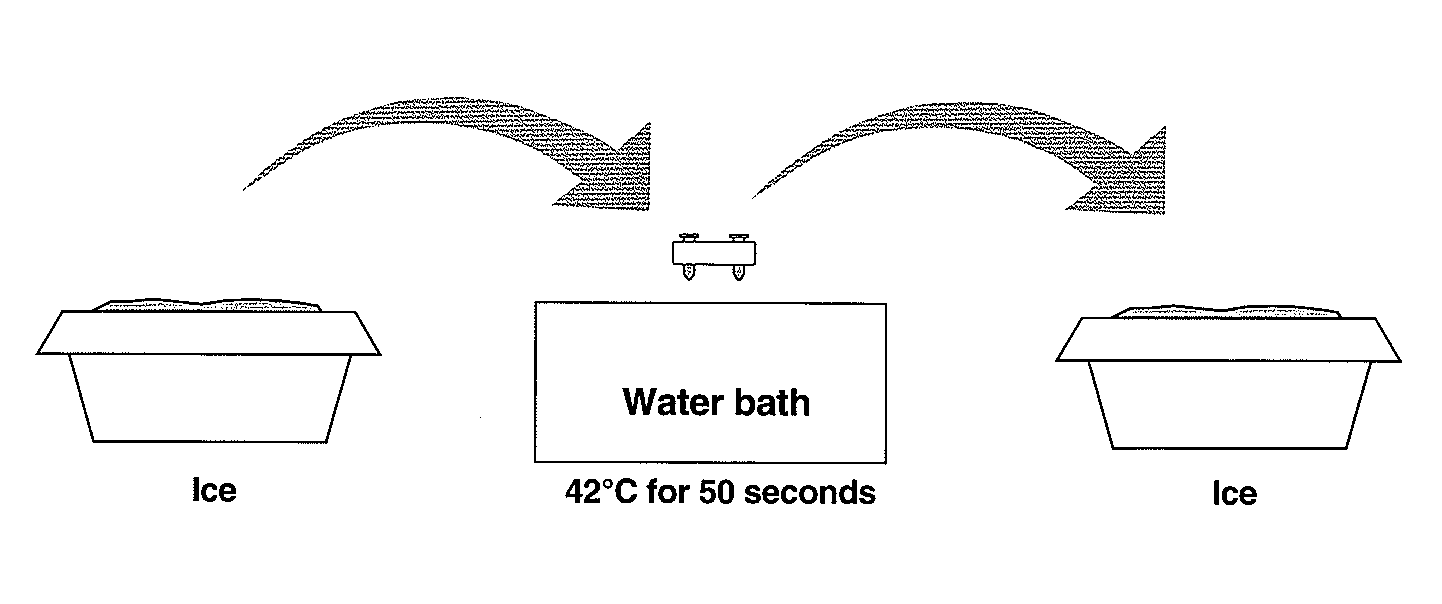 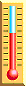 50 SECONDS
2 MINUTES
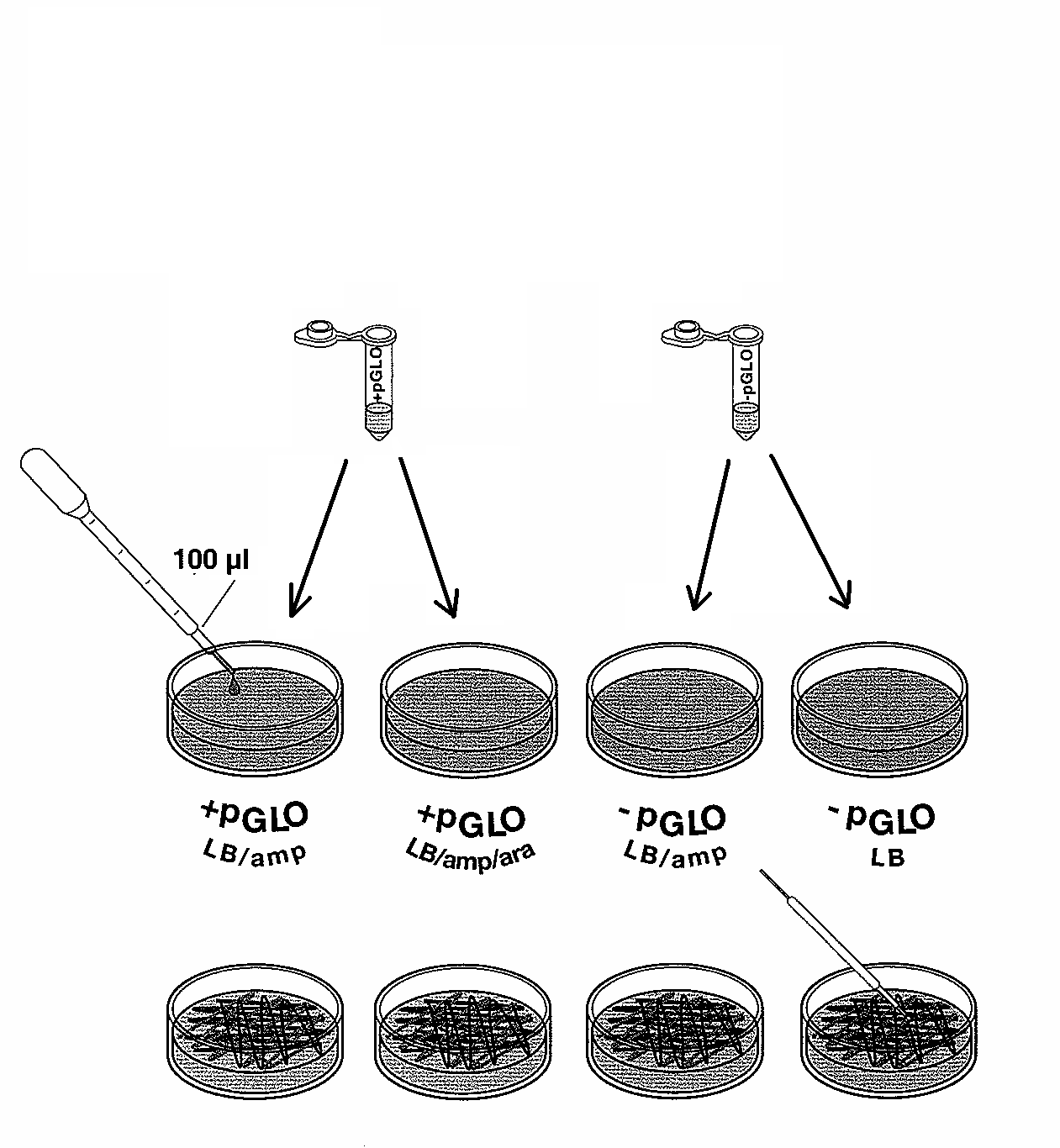 TAP WITH FINGER TO MIX!

Use NEW STERILEpipette for each vial
 to add 100 uL bacterial suspension
to CORRECT DISH
(CHECK LABELS!)

Use a NEW STERILELOOP FOR EACH PLATE
to spread suspension evenly on surface of plate

DO NOT DIG INTO AGAR!

QUICKLY REPLACE LIDS
FLIP PLATES UPSIDE DOWNSTACK AND TAPE LABEL WITH YOUR GROUP NAMEPLACE IN INCUBATOR
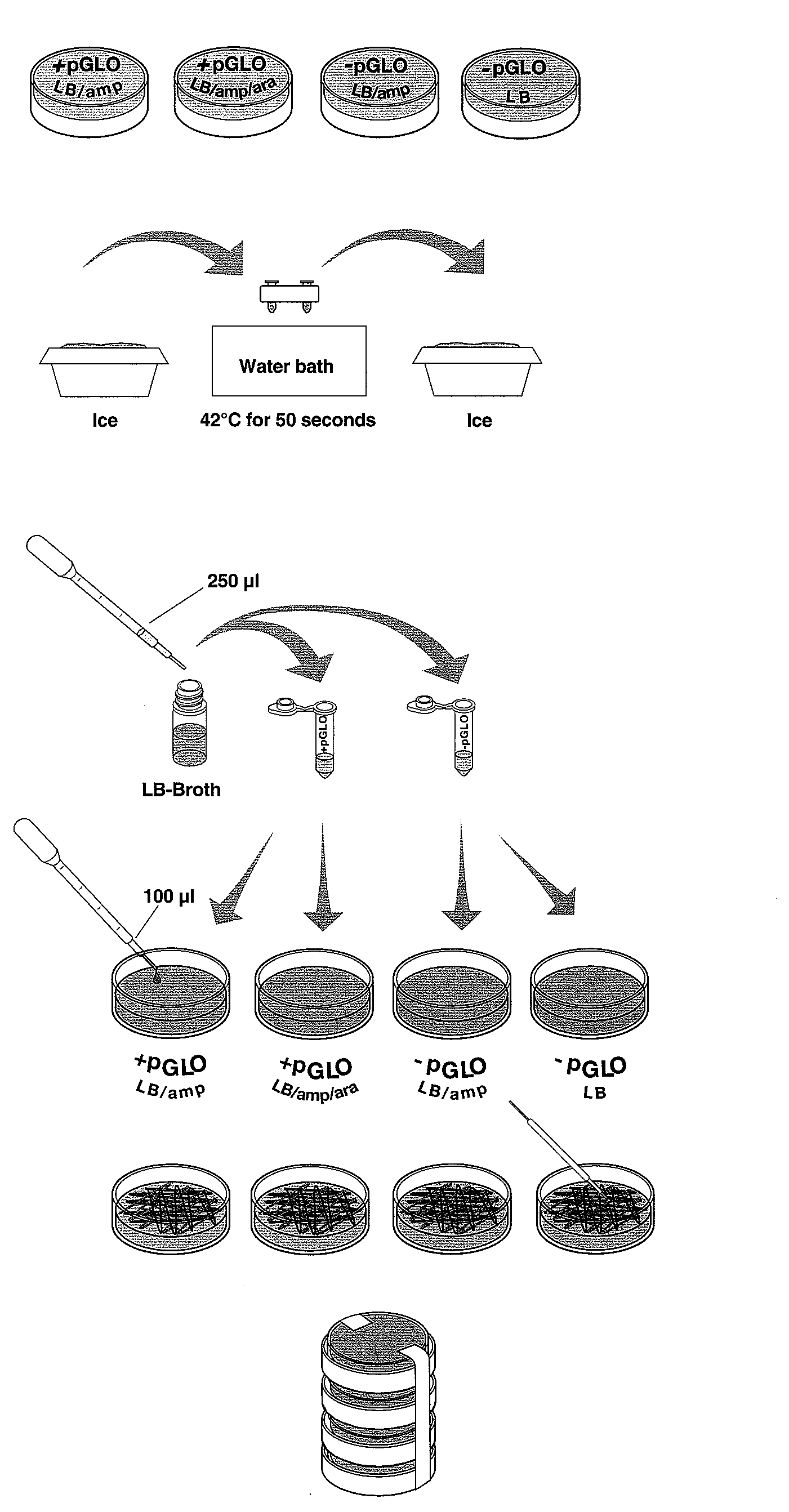 araC
ori
pGLO
GFP
bla
pGLO plasmid
ARABINOSE OPERON
(INDUCIBLE)
Turns on when arabinose sugar           is present
Allows bacteria to digest this sugar
Ori-
Plasmid
Replication
genes
GFP-Green Fluorescent Protein
- Glows green in fluorescent light
bla (beta-lactamase)
- On all time
- Makes protein that breaks down ampicillin
- Provides ampicillin resistance
RNA
polymerase
repressor
repressor
promoter
ACTIVE repressor protein
operator
Inducible operon: lactose
Digestive pathway model 
GLUCOSE is food of choice
Don’t need lactose digesting enzymes
Gene is turned off
gene1
gene2
gene3
gene4
TATA
DNA
Slide from Kim Foglia
RNA
polymerase
repressor
repressor
repressor
enzyme1
1
enzyme2
2
enzyme3
3
enzyme4
4
promoter
repressor protein
operator
lactose
lac
lac
lac
lac
lac
lac
lac
lactose – repressor protein
complex
Inducible operon: lactose
Digestive pathway model 
When lactose is present, binds to lac repressor protein & triggers repressor to release DNA
induces transcription
lac
gene1
gene2
gene3
gene4
TATA
DNA
mRNA
lac
conformational change in repressor protein makes it
INACTIVE!
lac
Lactose operon
What happens when lactose is present?
Need to make lactose-digesting enzymes
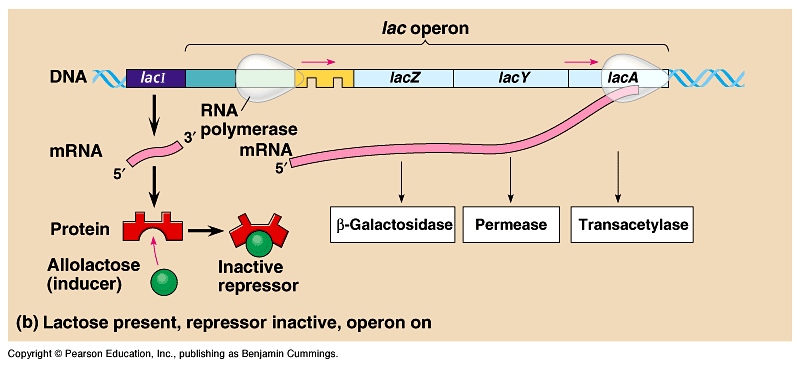 Lactose is allosteric regulator of repressor protein
Ca++
O
Ca++
O
P
O
Base
O
O
CH2
Sugar
O
Ca++
O
O
P
Base
O
O
CH2
Sugar
OH
Reasons for Each Transformation Step
CaCl2 treatment

  Positive charge of Ca+2 ions neutralizes: 
negative charge of DNA phosphates 
negative charge of membrane phospholipids
Reasons for Each Transformation Step
Incubation on ice slows fluidity cell membranes

Heat-shock increases permeability of cell membrane

Nutrient broth incubation allows beta lactamase expression
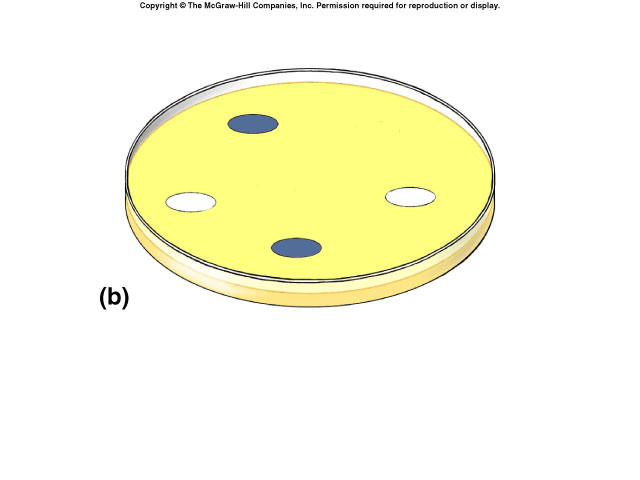 Selection for plasmid uptake
Antibiotic becomes a selecting agent
only bacteria with the plasmid will grow on antibiotic (ampicillin) plate
only transformed bacteria grow
all bacteria grow
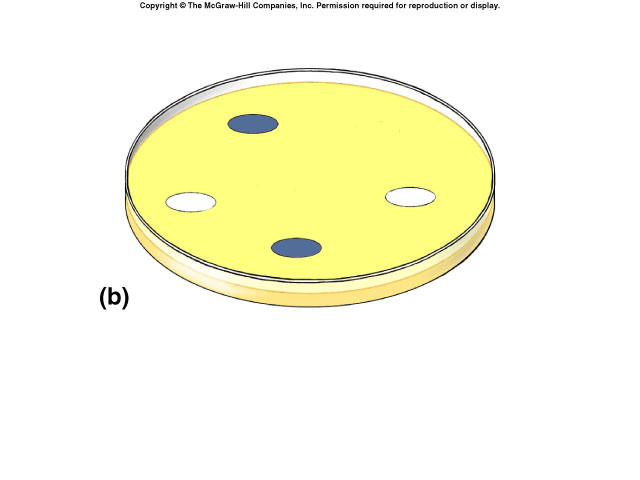 a
a
a
a
a
a
a
a
a
a
a
a
a
a
a
a
a
LB plate
LB/amp plate
cloning
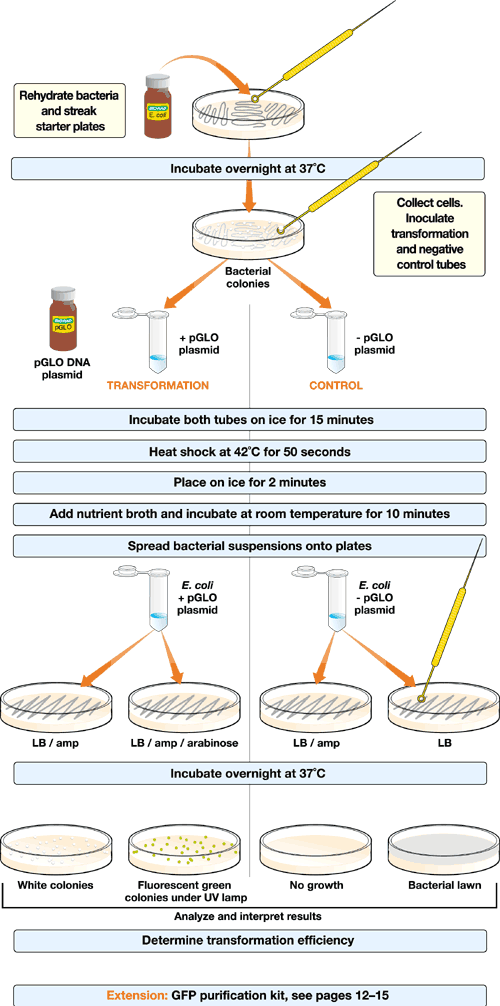 Transformation Results
LB  PLATELuria Broth
+
- PGLO = NO Plasmid
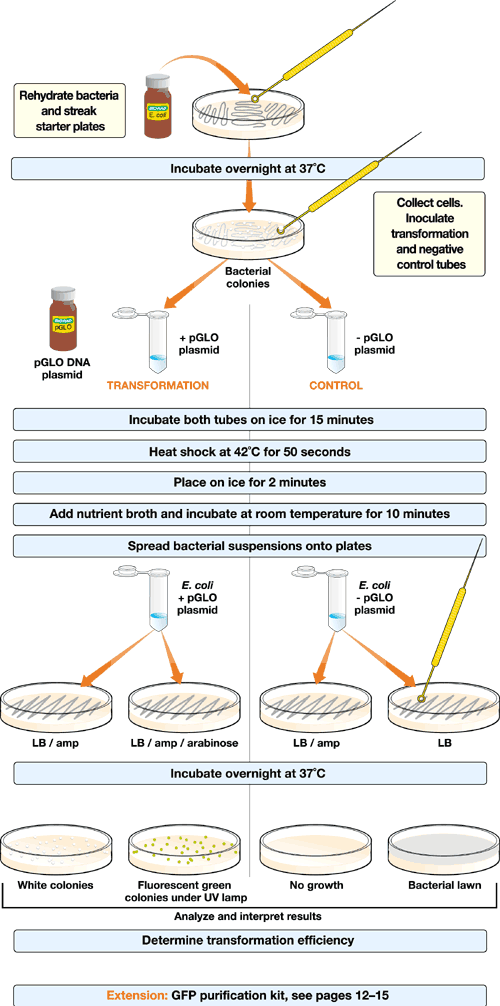 →
All cells grow since there is no antibiotic on the plate
Transformation Results
LB/AMP  PLATELuria Broth with antibiotic 
                 
	    +
- PGLO = NO plasmid
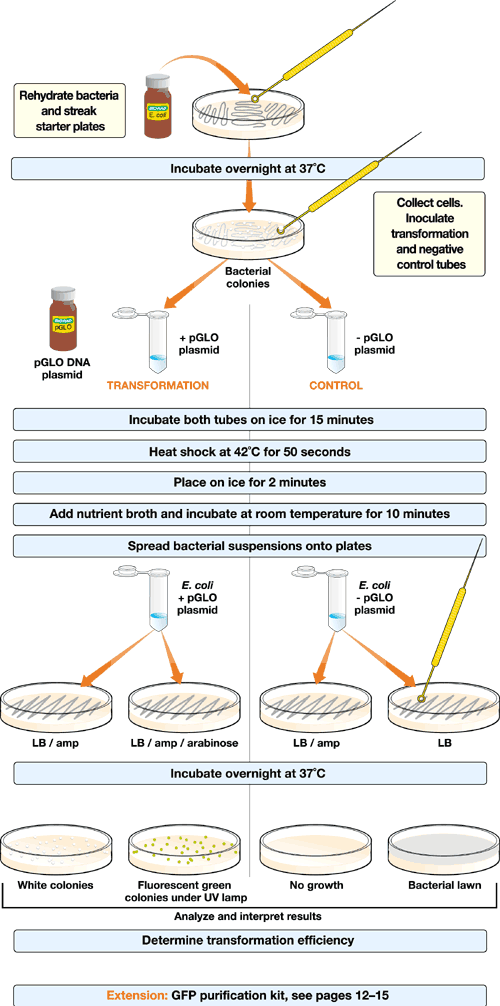 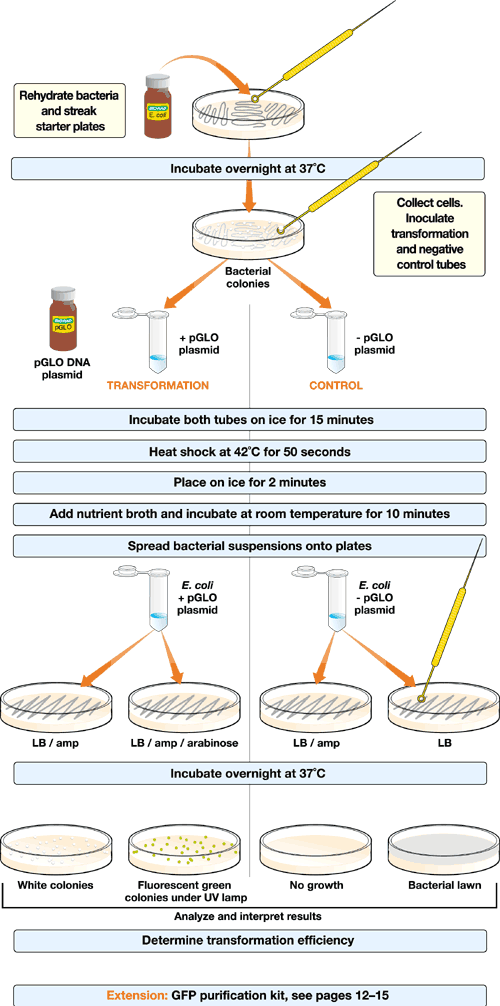 →
NO GROWTHCells without plasmid don’t have antibiotic resistance. Can’t grow on media with antibiotic added.
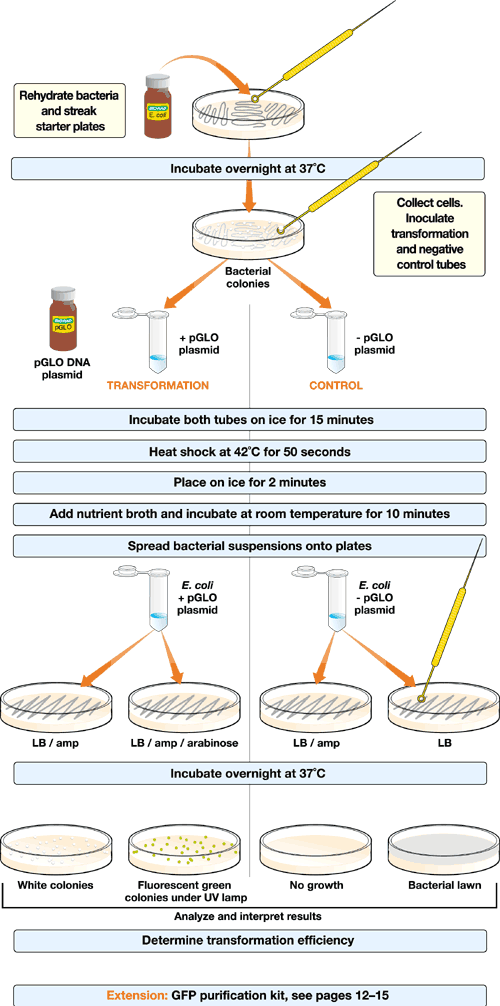 Transformation Results
LB/AMP  PLATELuria Broth with antibiotic 
                 
	    +
+ PGLO = Plasmid added
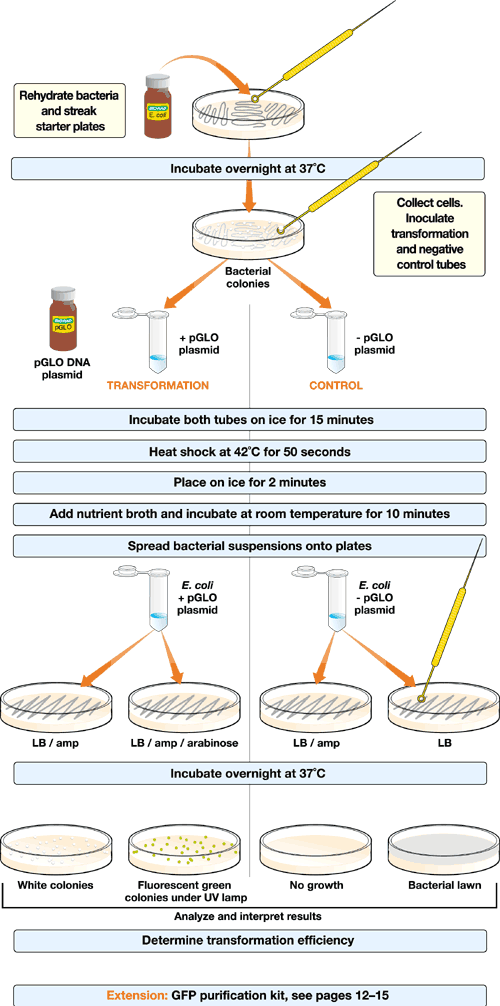 →
LAWNCells with plasmid have antibiotic resistance gene so can grow on media with antibiotic
Transformation Results
Cells with pGLO plasmid GROW & GLOW-can grow on media with antibiotic
GLOW on media with arabinose (turns on GFP gene)
LB/AMP/ARA  PLATELuria Broth+ antibiotic|+ arabinose
                 
	    +

+ PGLO = Plasmid added
→
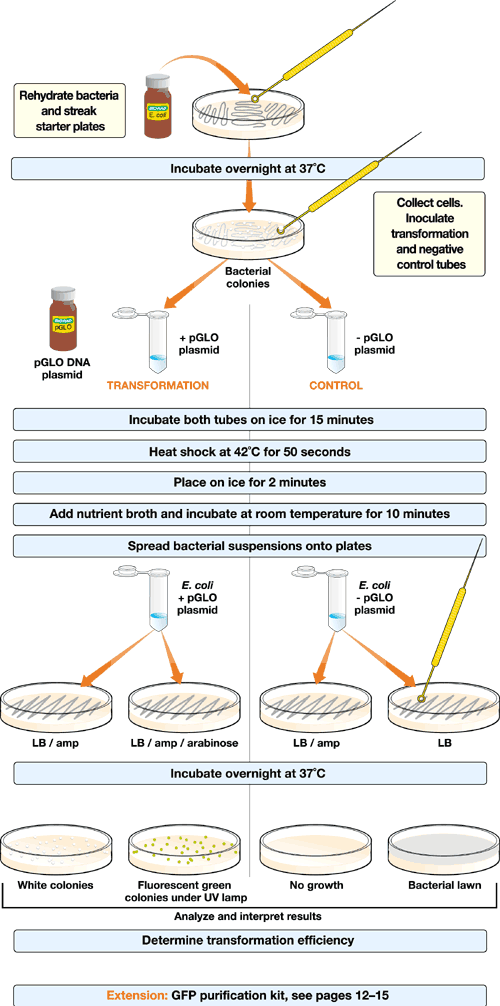 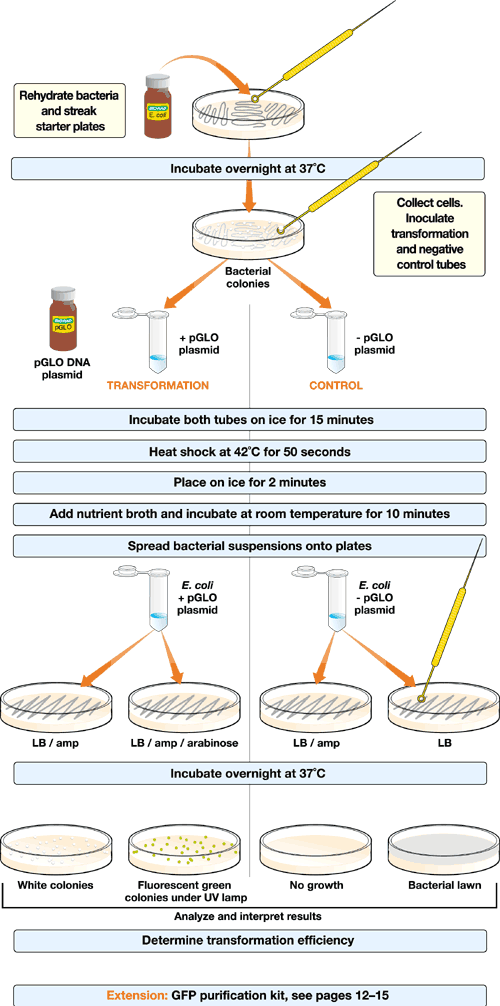 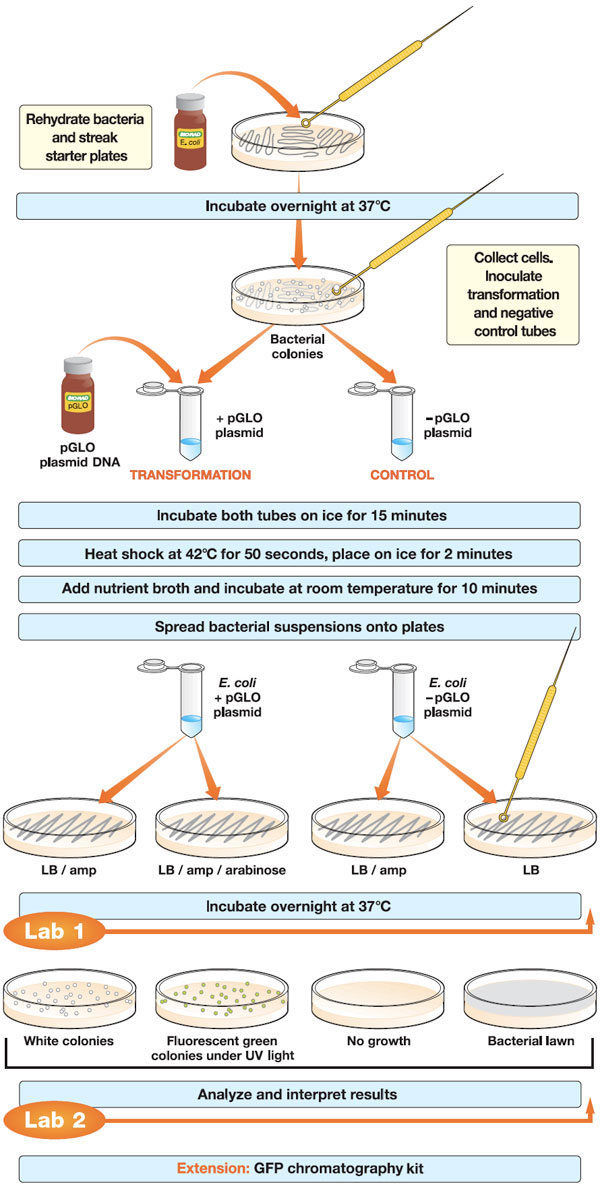 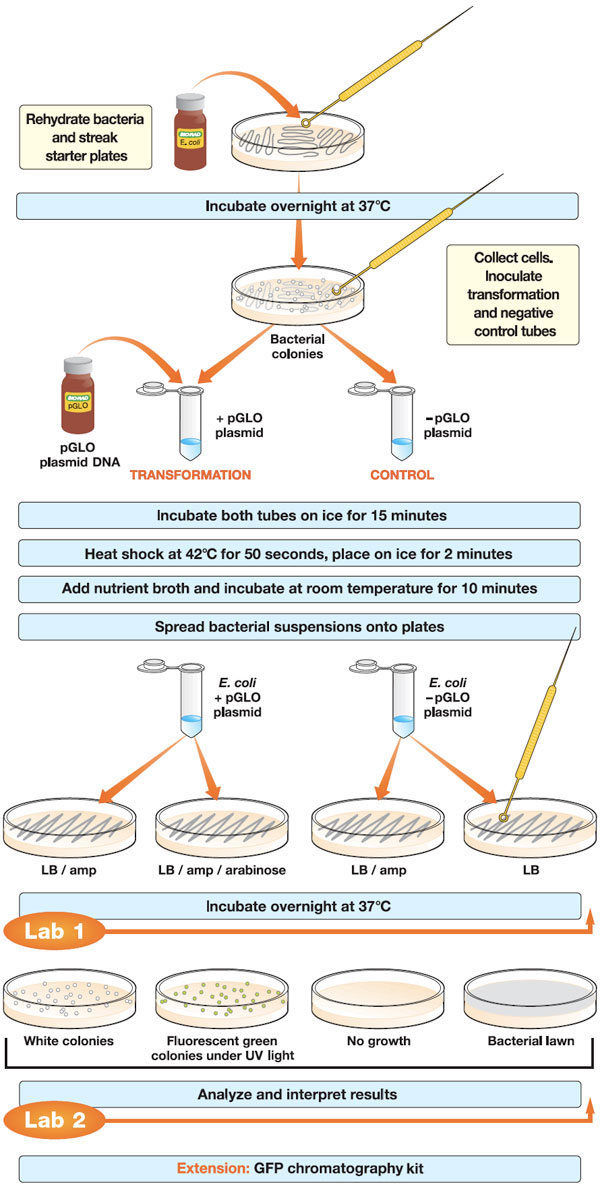 +pGLOLB/amp
+pGLOLB/amp/ara
-pGLOLB/amp
-pGLO    LB
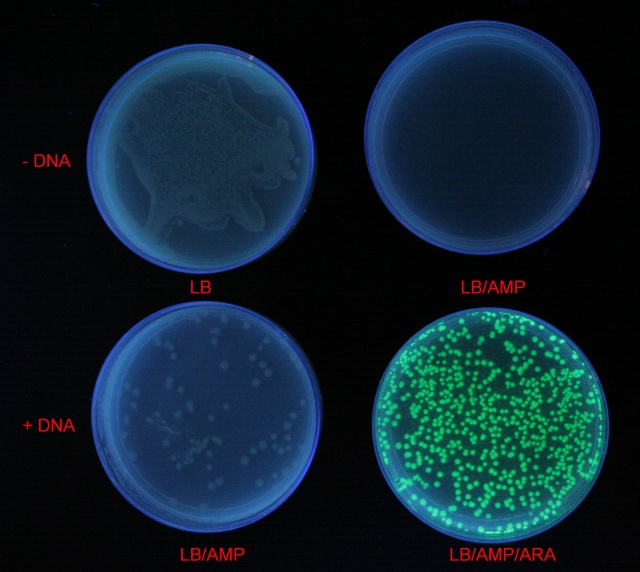 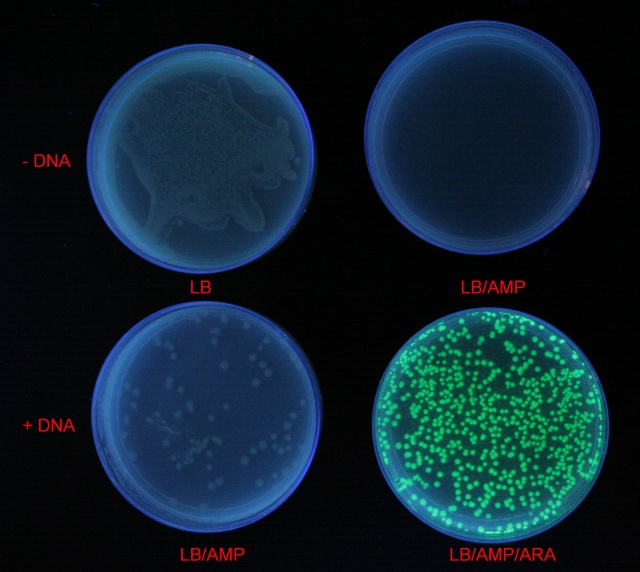 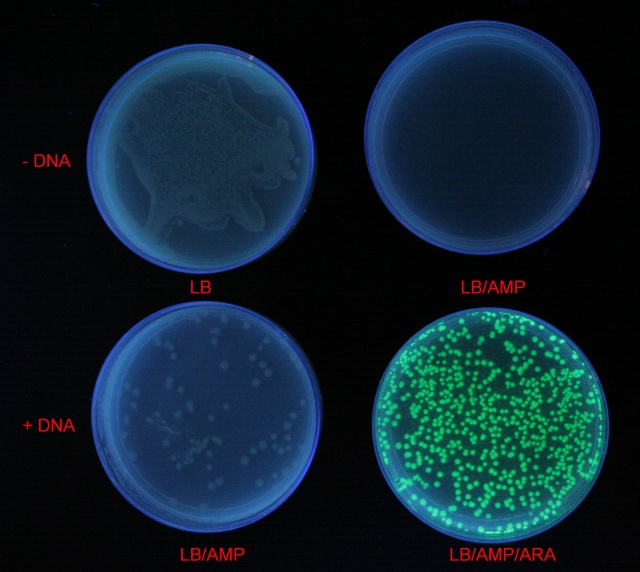 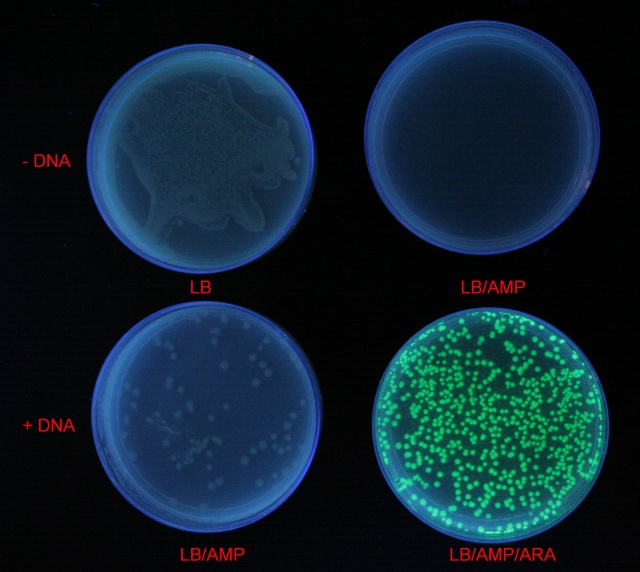 http://faculty.clintoncc.suny.edu/faculty/michael.gregory/files/Bio%20101/Bio%20101%20Laboratory/Bacterial%20Transformation/results.htm